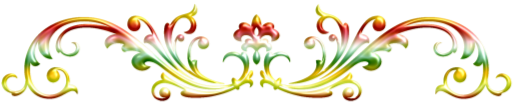 Литературный марафон
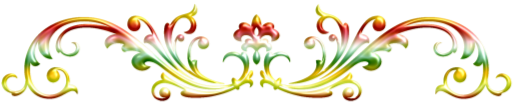 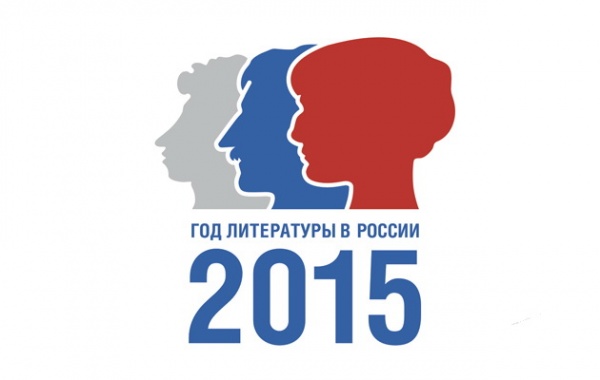 приветствие
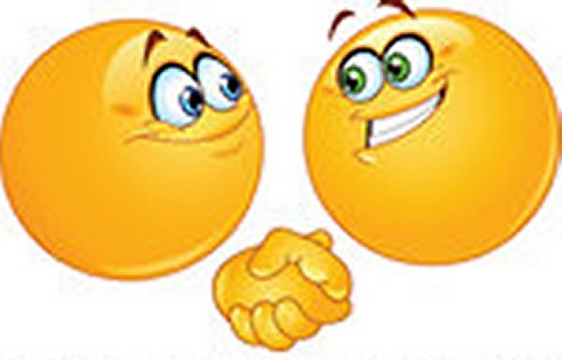 Разминка
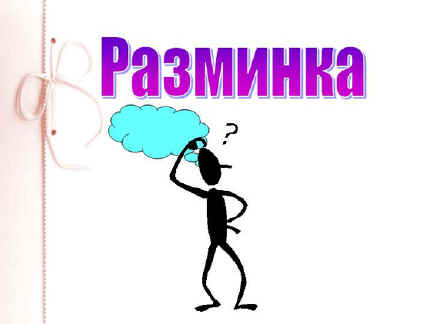 эстеты
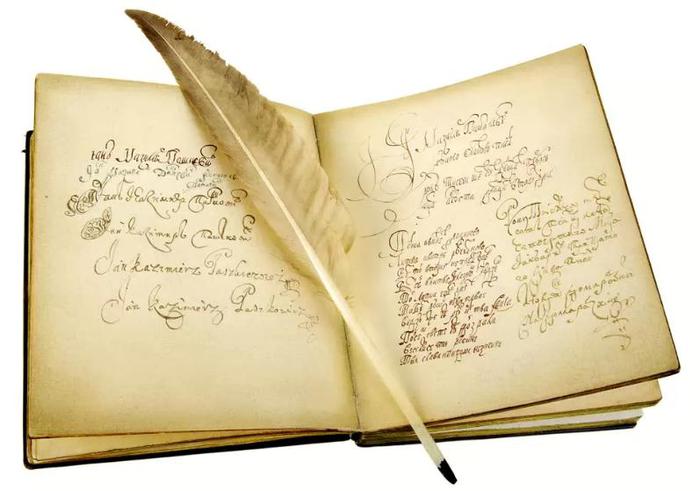 словечки
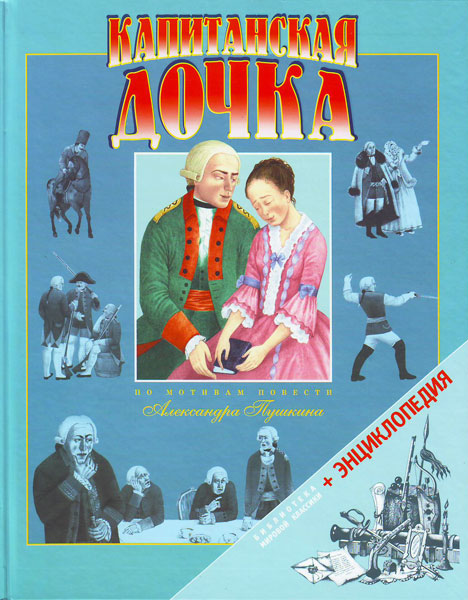 Угадай-ка
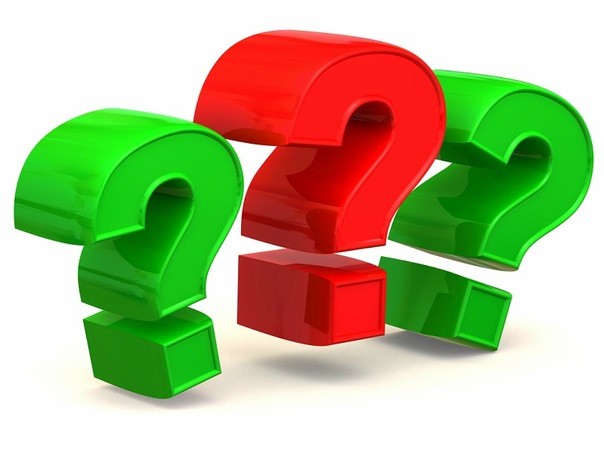 Великие творения
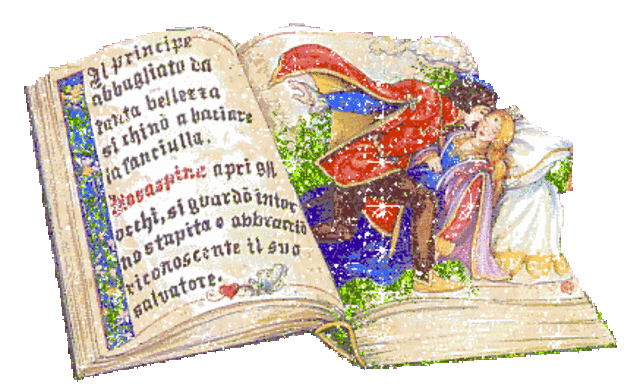 Литературные антиподы
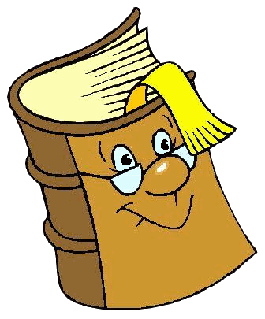 1.«Бронзовый пешеход»
2. «Опущенная пашня»
3.«Два брата»
4.«Богатые звери»
5.«Зайцы и козы»
6.«Кавалер без кошечки»
7.«Радость к глупости»
8.«Шумный Днепр»
9.«Живые тела»
10.«День после 
Нового года»
Видео-вопрос
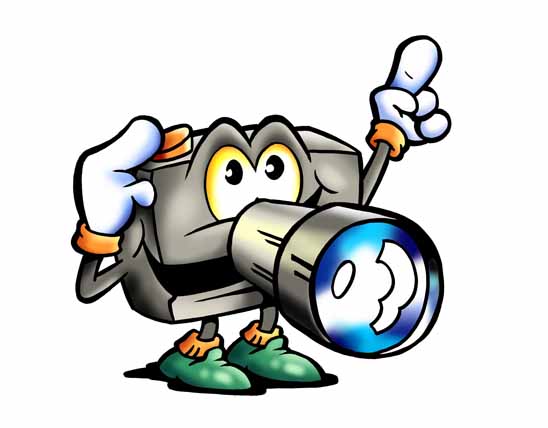 театралы
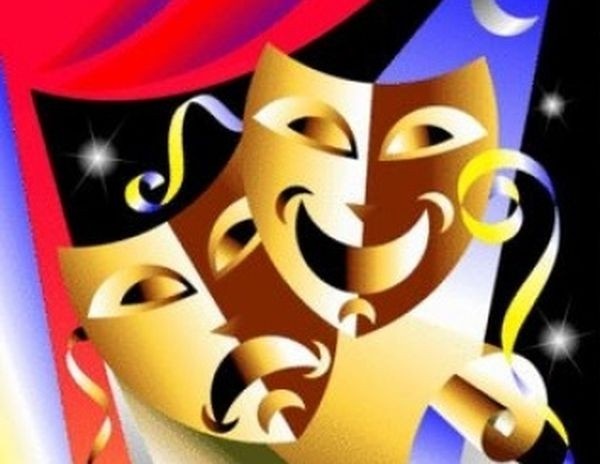 Чёрный ящик
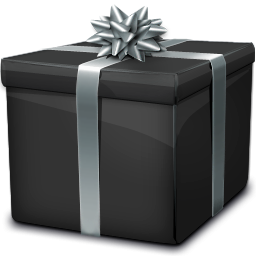 красноречие
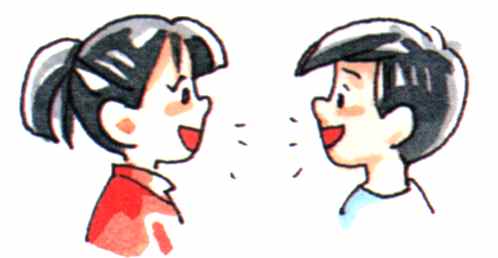 Какую роль, по-вашему, в жизни человека играет книга?
Спасибо за участие!!!
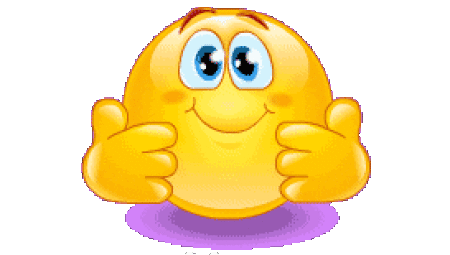